沖縄市あげだ児童館における台風時の対応について
台風接近に伴い、暴風・大雨警報や暴風・大雨特別警報が発令された時の対応について、保護者の皆様にお知らせいたします。
　児童の安全を考慮した上での利用案内ですので、ご理解・ご協力をお願い致します。
（１）学校登校日に、台風接近に伴い学校が休校になった場合
臨時休館　＝　学校の下校・休校に合わせます
（２）学校の授業の休業日の対応について
①   暴雨警報が発令されたとき
開館前に
暴風警報が発令中
臨時休館
閉館となる為、帰宅指導もしくは必要
　に応じ保護者の方は速やかに迎えをお願
　いします。
開館中に暴風警報が発令
閉館
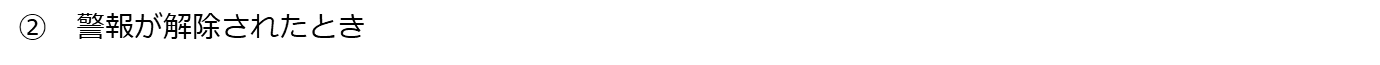 通常（午前１０時）開館
暴風警報の解除時刻
午前９時までに暴風警報が解除
午前９時～正午（１２時）までに暴風警報が解除
暴風警報解除1時間後に開館
正午（１２時）以降に
暴風警報が解除
【沖縄市児童館利用について】
　○開館時間：午前１０時～午後６時
　○問合せ先：沖縄市あげだ児童館
　　　　　　　934－4643
臨時休館
※「特別警報」についても、この取扱と同じとします。
３　学校休業日（土曜日・運動会等の代休、長期休み）の対応について
沖縄市あげだ児童館放課後児童クラブにおける台風時の対応について
（１）暴雨警報が発令されたとき
開館前までに
暴風警報が発令中、かつ路線バスが運行停止の場合
臨時休所
台風接近に伴い、暴風・大雨警報や暴風・大雨特別警報が発令された時の対応について、保護者の皆様にお知らせいたします。
　児童の安全を考慮した上での利用案内ですので、ご理解・ご協力をお願い致します。
１　台風接近に伴い学校が休校になった場合
開館中に
暴風警報が発令され、かつ路線バスが運行停止の場合
閉所
臨時休所　＝　学校の下校・休校に合わせます
閉館となる為、保護者の方は速やかに児童のお迎えをお願いします。
２　学校登校日に、台風接近に伴う早目の下校になった場合
児童クラブ担当が学校（近隣のみ）へ迎え、児童クラブにて受け入れます。
「暴風警報が発令され、かつ路線バスが運行停止の場合」は、保護者の方は速やかに児童のお迎えをお願いします。
※ 暴風警報が発令されているが、路線バスが運行している場合は、通常開所
（２）警報が解除されたとき　※暴風警報の解除とバスの運行開始のいずれか早い時刻を基準とします。
午前８時３０分より開所
（弁当持参で来所）
暴風警報の解除時刻 または 路線バス再開時刻
午前7時半までに
暴風警報が解除または、路線バスの運行再開の場合
午前７時半~
　　　　　　午前11時までに
暴風警報が解除または、路線バスの運行再開の場合
暴風警報解除1時間後より開所
（弁当持参で来所）
午前11時~
　　　　　　午後２時までに
暴風警報が解除または、路線バスの運行再開の場合
暴風警報解除1時間後より開所
（昼食は家庭で済ませて来所）
午後２時以後に
暴風警報が解除または、路線バスの運行再開の場合
臨時休所
※「特別警報」についても、この取扱と同じとします。
【沖縄市放課後児童クラブ利用について】
　○開所時間：午前８時３０分～午後６時３０分
　○問合せ先：沖縄市あげだ児童館 放課後児童クラブ　934－4643